ВИДЫ ТРАНСПОРТА
Общественный транспорт
Грузовой транспорт
Легковые машины
Специализированный транспорт
Воздушный транспорт
Общественный транспорт
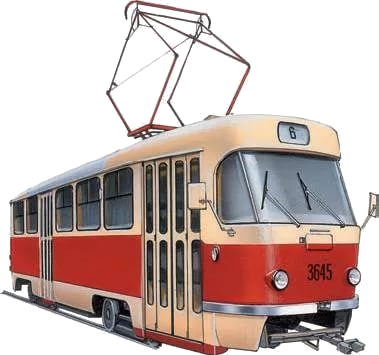 Общественный транспорт
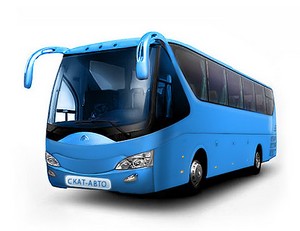 Грузовой транспорт
Легковые машины
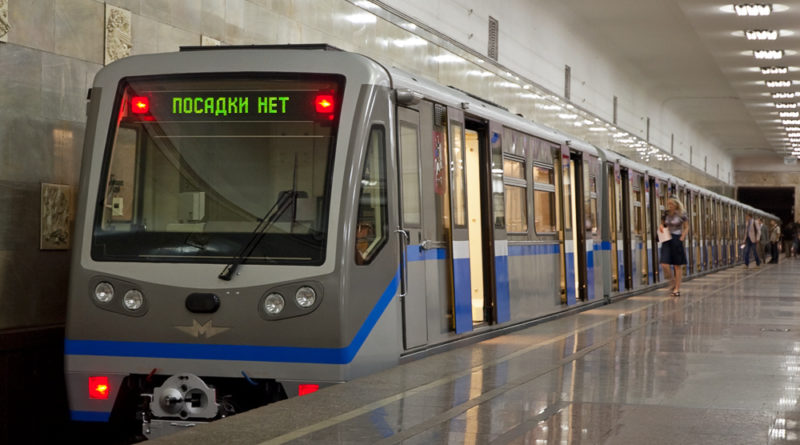 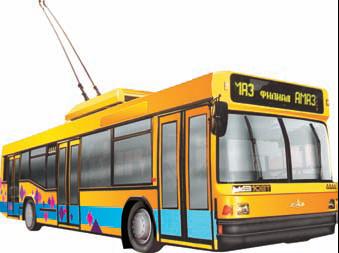 Специализированный транспорт
Воздушный транспорт
Грузовой транспорт
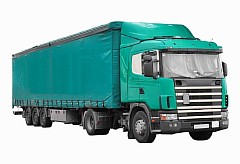 Общественный транспорт
Грузовой транспорт
Легковые машины
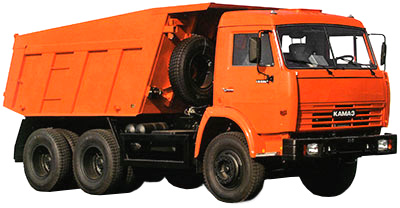 Специализированный транспорт
Воздушный транспорт
Легковые машины
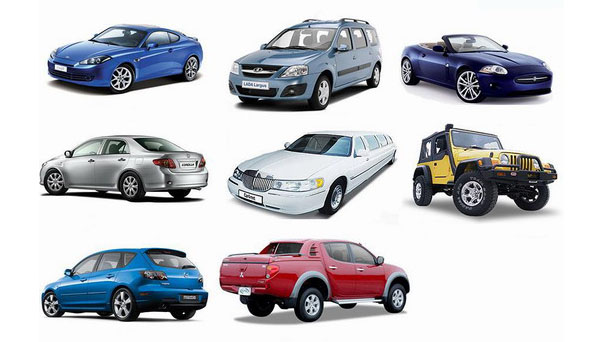 Общественный транспорт
Грузовой транспорт
Легковые машины
Специализированный транспорт
Воздушный транспорт
Специализированный транспорт
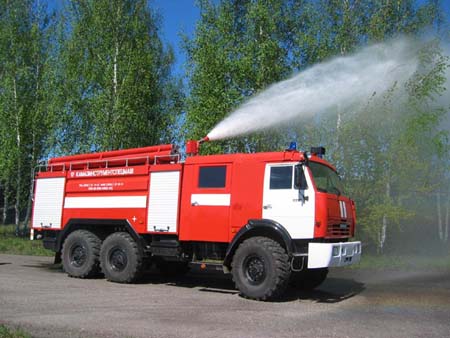 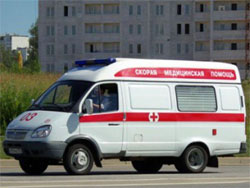 Общественный транспорт
Грузовой транспорт
Легковые машины
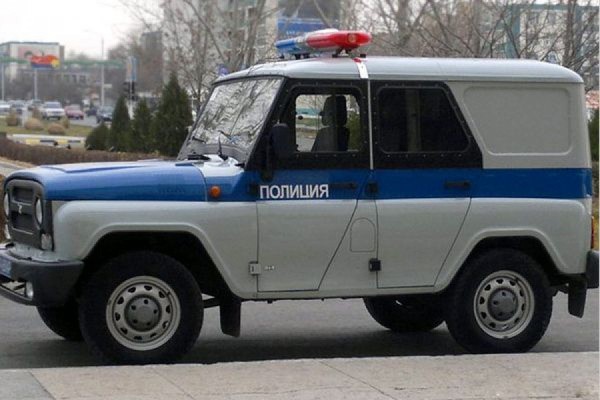 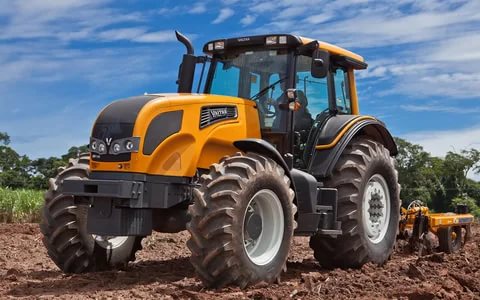 Специализированный транспорт
Воздушный транспорт
Воздушный транспорт
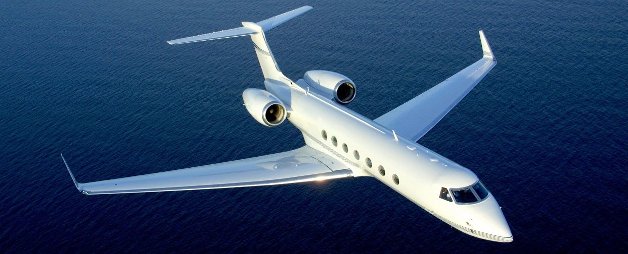 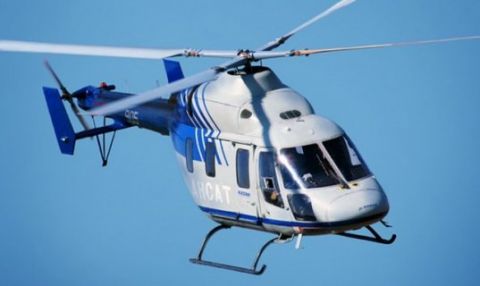 Общественный транспорт
Грузовой транспорт
Легковые машины
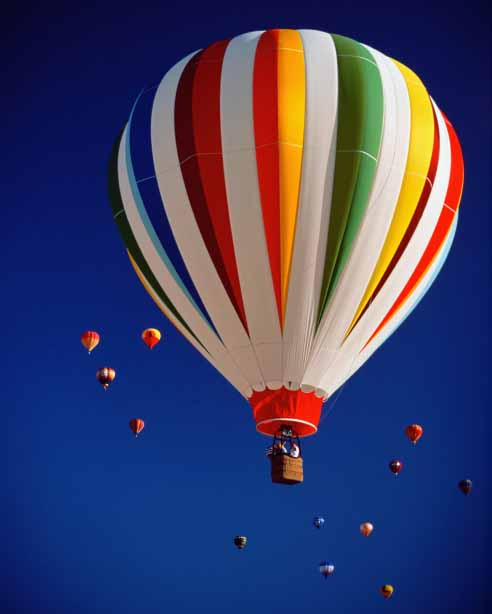 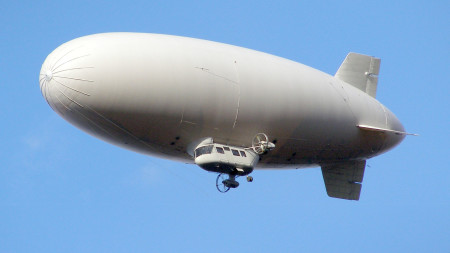 Специализированный транспорт
Воздушный транспорт
До новых встреч!
Выход
Сначала